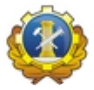 О результатах мероприятий по использованию подсистемы распознавания ГРЗ ВАН АПК БГ для административного производства по ст. 9.3 КоАП РФ
И.С. Фешкин - начальник межрайонной инспекции - главный государственный инженер-инспектор района (города) по надзору за техническим состоянием самоходных машин и других видов
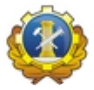 Юридические обоснования
Ст.9.3 КоАП РФ. Нарушение правил или норм эксплуатации тракторов, самоходных, дорожно-строительных и иных машин и оборудования
Штраф 500 – 1000 руб. Лишение прав 3 - 6 мес.

Штраф 3000 – 5000 руб.
Физ.лица
Должн.лица
1. ВАН АПК БГ является ГИС, введенной в эксплуатацию РПЛО-208-р и используемой по ППЛО-92
2. Гостехнадзор ЛО является пользователем ВАН АПК БГ в порядке приказа КЦР ЛО № 5
3. Рубежи контроля зарегистрированы в реестре ВАН АПК БГ в порядке приказа КЦР ЛО № 6
4. В реестре ВАН АПК БГ содержатся данные о месте размещения рубежей контроля (адрес и координаты), ВАН АПК БГ предоставляет дату и время.
Экспертиза, предварительно проведенная с участием мировых судей, подтвердила законность доказательств, полученных с использованием ВАН АПК БГ
Доказательства
Ст.26.7 КоАП РФ. Документы
К документам относятся материалы фото- и киносъемки, звуко- и видеозаписи, информационных баз и банков данных и иные носители информации
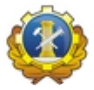 Техническая реализация
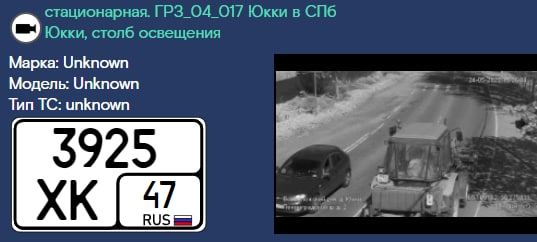 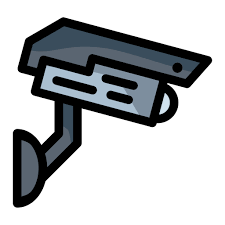 ВАН АПК БГ
ГИС «ГТН – Эксперт»
ГИС «ГТН – Эксперт»
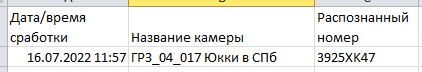 ГРЗ
Время
Место
Фото
2022 – файл вручную
2023 - интеграция
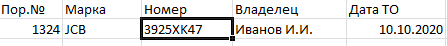